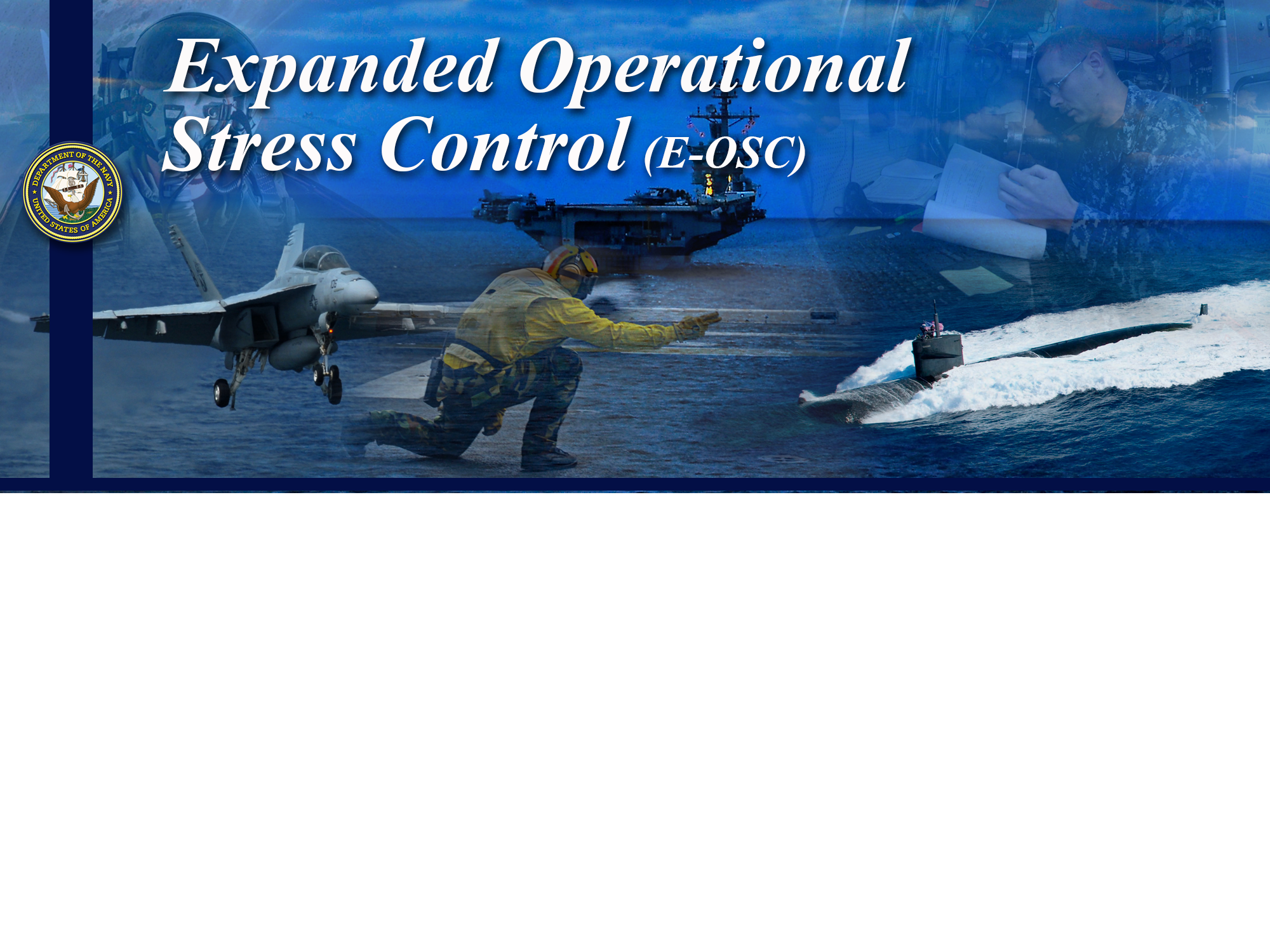 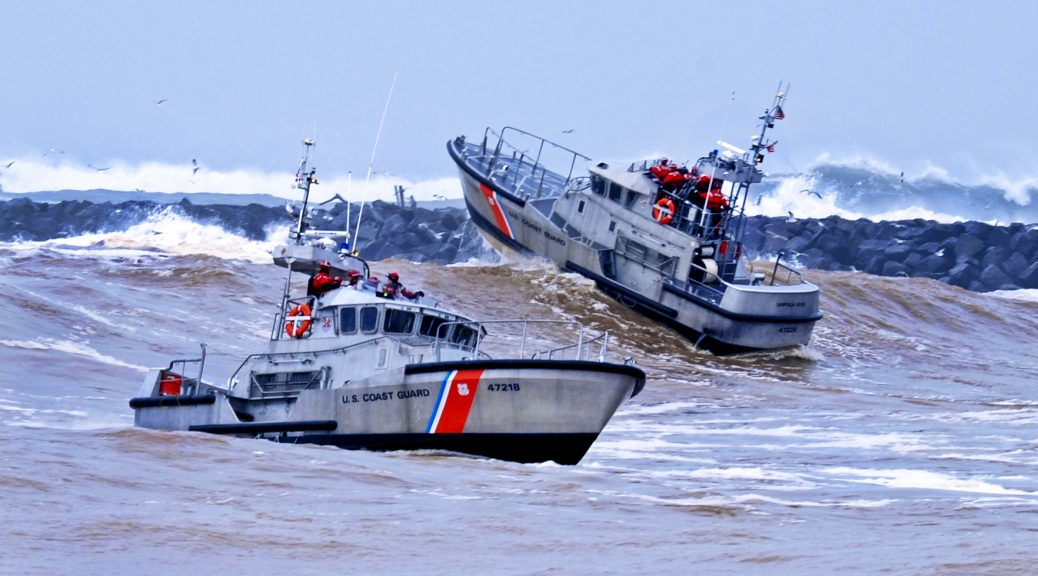 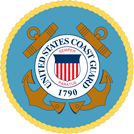 Coast Guard Values & A Culture of Excellence6-13-22
[Speaker Notes: CG Values & A Culture of Excellence

This module introduces the CG Core Values & A Culture of Excellence.  

In his Guiding Principles, The Commandant of the Coast Guard, ADM. Mike Gilday, wrote:

“Every Active Duty, reserve, civilian and auxiliary member play an integral role in mission execution, and our collective efforts must deliver enduring value and sustain a Service culture worthy of our Nation’s trust and confidence. This starts with our own readiness, seeking mastery of craft, and above all upholding our Core Values of Honor, Respect, and Devotion to Duty.
Time and effort taking care of yourself mentally and physically, developing healthy habits that enhance both your mind and your physical well-being while sustaining a strong moral character and adherence to ethical principles are key attributes each of us must embrace. The Service will help those who need assistance, and their families, while simultaneously ensuring our Core Values are upheld.
We are committed to broadening diversity, striving to be a Coast Guard representative of the American public we serve. A diverse workforce fosters new ideas and enables an inclusive environment critical to mission success. Our bias for action must also focus inward, protecting against violations of our Core Values. This includes all forms of sexual assault and harassment, which breach trust in teams, erode unit cohesion, and degrade individual and unit readiness.
We will seek the best people, modern technology, resilient infrastructure, and capable assets available to meet the needs of the Department of Homeland Security (DHS) and the Nation.]
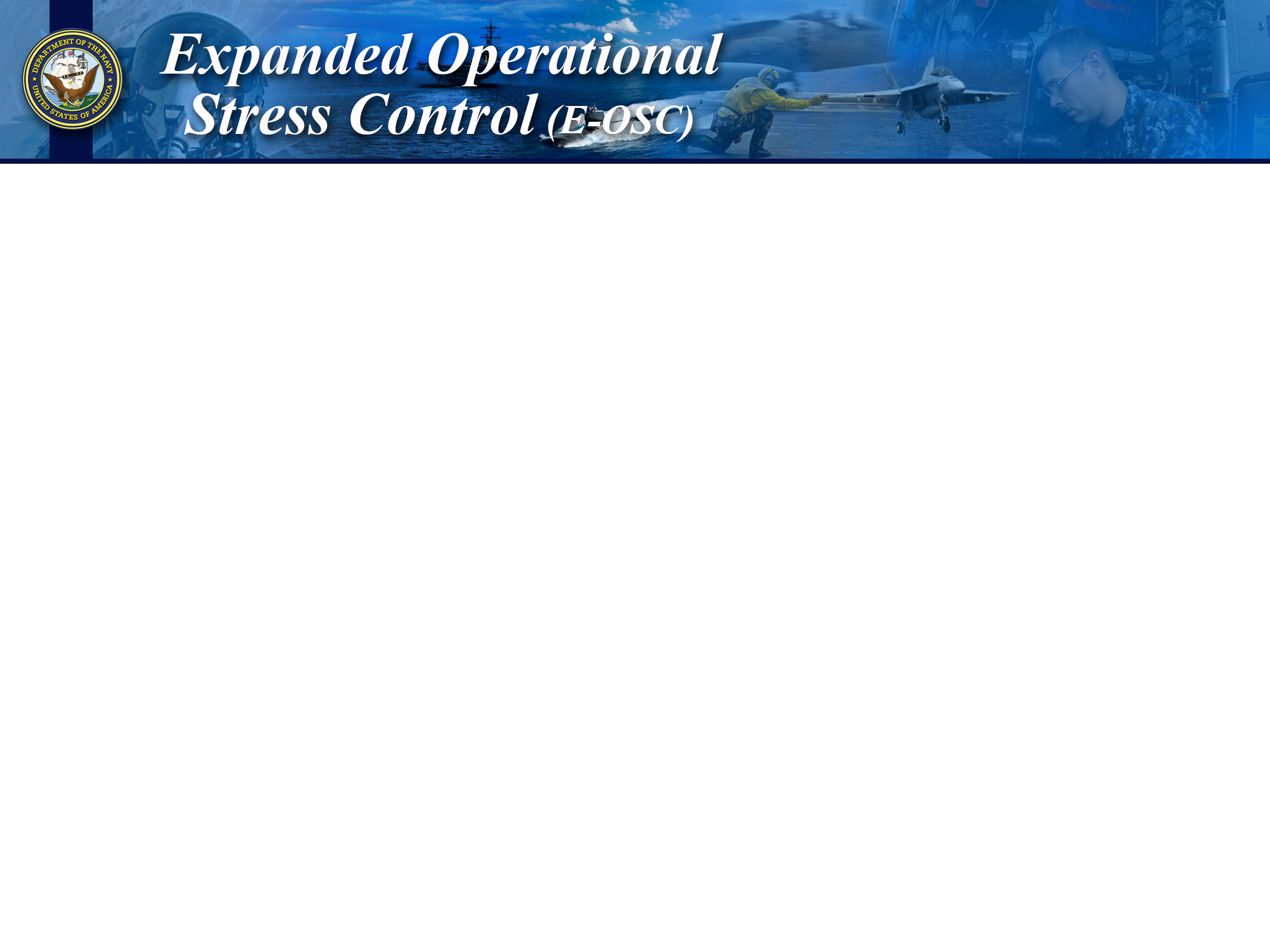 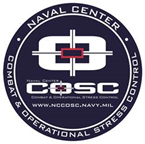 Learning Objectives
Coast Guard Operational 
                  Stress Control (CG -0SC )
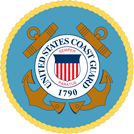 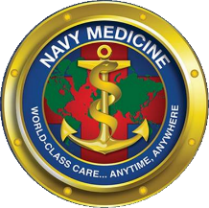 DEFINE and DESCRIBE Culture of Excellence (CoE) and programs that promote readiness in order to be Ready, Relevant, and Responsive

DEFINE and DESCRIBE Signature Behaviors and their relationship to Coast Guard readiness

DEFINE Coast Guard Core Values, Coast Guard Ethos, and Core Attributes and IDENTIFY their relationship to Signature Behaviors
[Speaker Notes: Learning Objectives

Upon completion of this training, participants will be able to: 

• DEFINE and DESCRIBE programs and themes that promote readiness in order to be Ready, Relevant, and Responsive 
• DEFINE and DESCRIBE Signature Behaviors and their relationships to Coast Guard readiness to respond
• DEFINE Coast Guard Core Values/Coast Guard Ethos/Core Attributes and their relationship to Signature Behaviors]
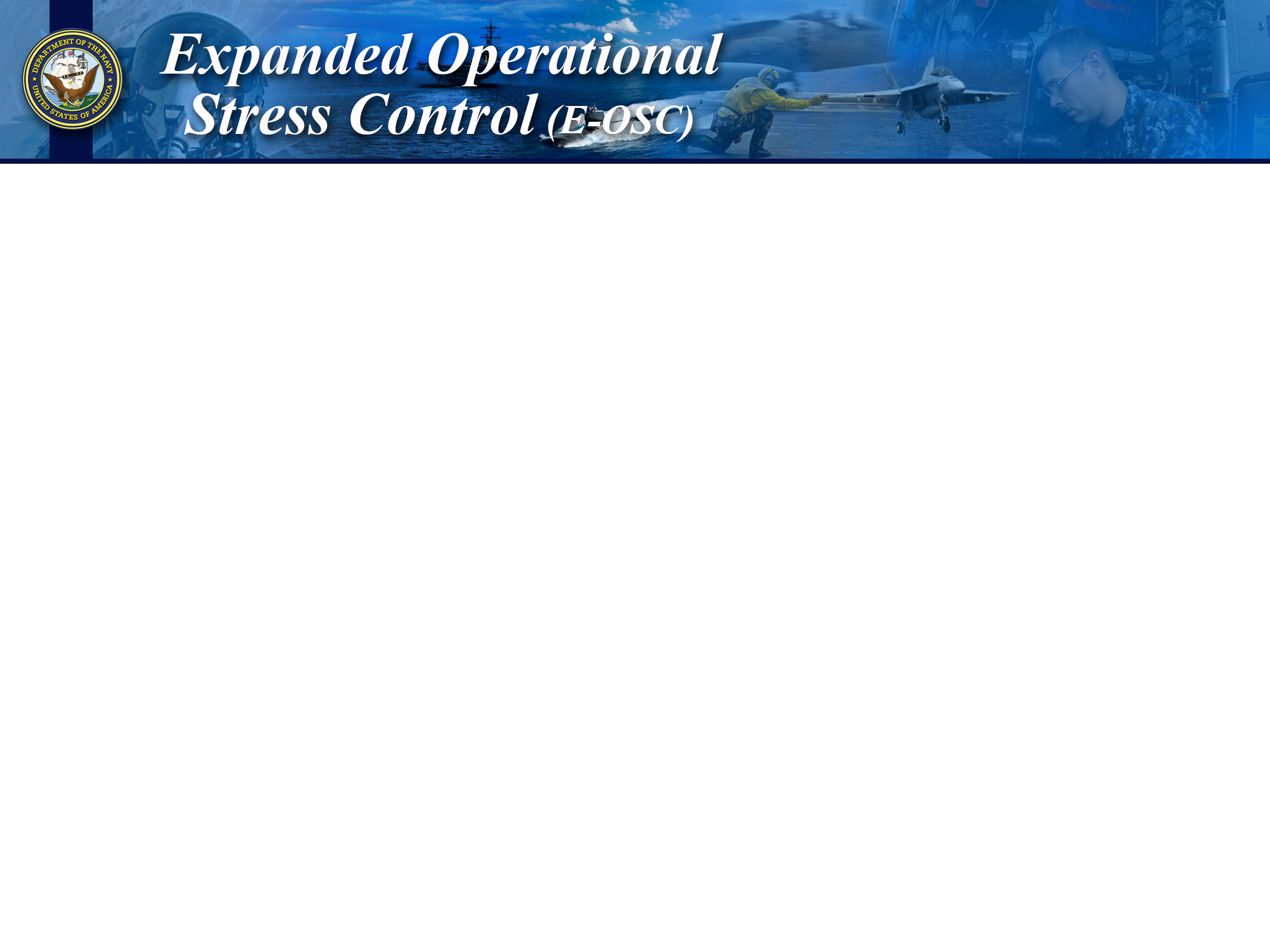 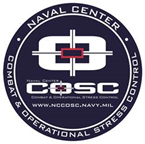 "Tomorrow looks different.  So will we. We will be a more adaptive and connected Coast Guard that generates sustained readiness, resilience, and capability in new ways to enhance our Nations maritime safety  security and prosperity." ADMIRAL LINDA FAGAN, 1 JUNE 2022
Coast Guard Operational 
                Stress Control (CG -0SC )
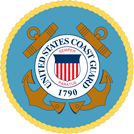 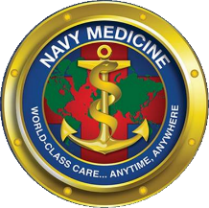 [Speaker Notes: COMDT Direction Glossy Edge.pdf (uscg.mil)]
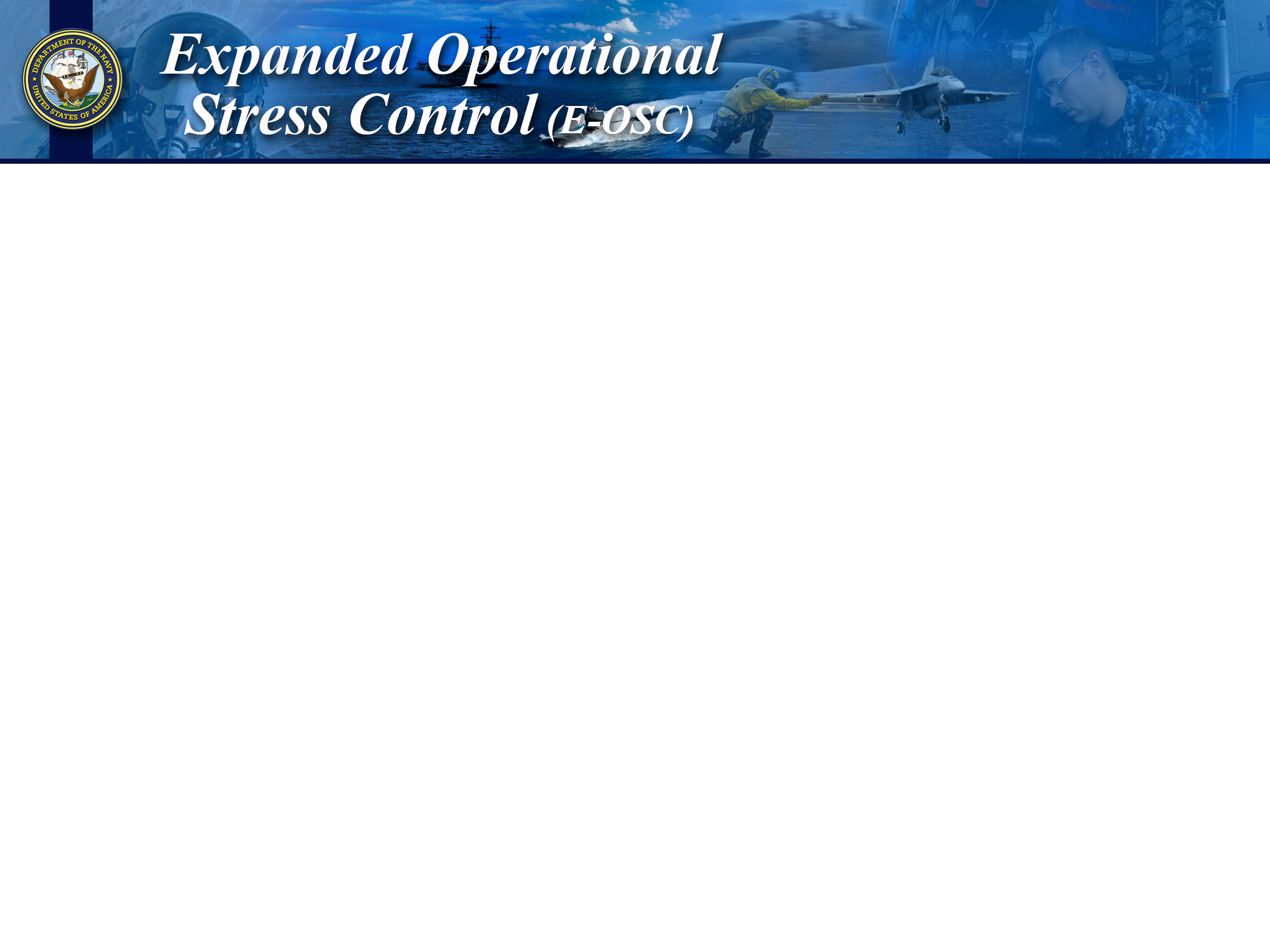 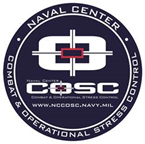 People First, Mission AlwaysIndividuals are the fabric of our Service, and we must ensure they are valued, respected, and rewarded. Our people are not cogs or inventory; their diverse talents, skills, and interests are the reasons we are able to succeed in our missions. We need to move toward a business model that accepts and rewards this individuality and away from one that places all members on like paths and timelines. Mission excellence is only possible through an empowered workforce.
Coast Guard Operational 
                Stress Control (CG -0SC )
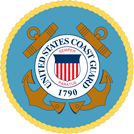 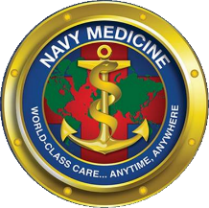 [Speaker Notes: Ready Workforce 2030 Outlook.pdf (uscg.mil)]
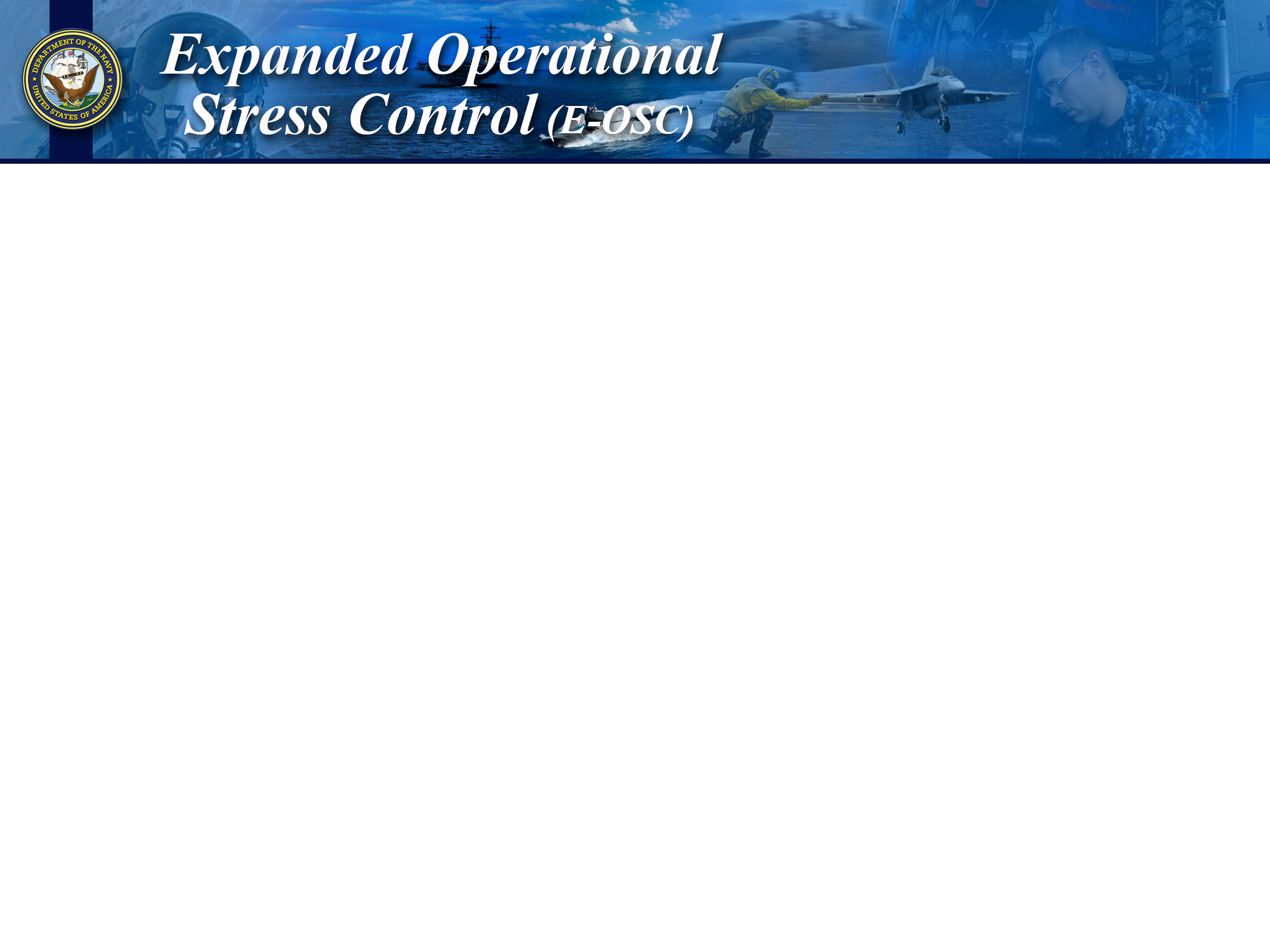 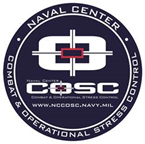 Readiness, Resilience, and Capability
Coast Guard Operational 
                Stress Control (CG -0SC )
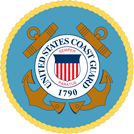 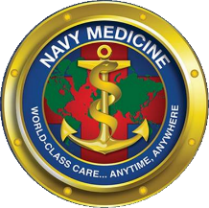 [Speaker Notes: 21st Century Sailor Initiative 

Discussion Questions:
-  What does Readiness, Resilience , and Capable mean?

Readiness The state of being fully prepared, Willigniess to do something.  
Resilience  Resilience is the process and outcome of successfully adapting to difficult or challenging life experiences, especially through mental, emotional, and behavioral flexibility and adjustment to external and internal demands.
Capability the power or ability to do something.


-  What efforts do we practice to ensure that each member of the Coast Guard remains ready?

The Coast Guard’s principles of Readiness, Resilience , and Capable starts with a force that is ready. In the Commandants Intent 

         Guided by our values, history, and shared sense of belonging in this Service, we will: 
TRANSFORM OUR TOTAL WORKFORCE:  Deliver you the tools, policy training, and support to succeed across our missions and operating environments.
This transformation will be an investment in you. You are the heartbeat of our Service. Without you, steel does not move, lives are not saved, and our national prosperity and security are at risk. You've answered the call to serve.  We will be a Coast Guard where you can perform to the best ofyour potential in your duty to the Nation.


Personal and Professional Readiness:
Reduce suicides and mange stress by providing Coast Guard members with the support network, health care, and skills needed to overcome adversity and training leaders to recognize when individuals need help.
Curb alcohol use and bring down the number of alcohol related incidents which ends careers and sometimes end lives.
 
Safety:
Prevent sexual assaults and support sexual assault victims and hold offenders accountable.
Improve motorcycle safety by providing reimbursement for motorcycle training reimbursement
 
Physical Fitness:
Move to a culture of increased physical readiness by providing exercise opportunities, unit PFT requirements, and providing better nutrition options.
 
Inclusion: 
Increase the diversity of ideas, experiences, areas pf expertise, and backgrounds necessary for the Coast Guard to fulfill the variety of missions asked of us.
 
Continuum of Service:
Recruit Coast Guard members retain them for life through flexible service options that provide opportunities for meaningful and valued work across a career whether in the Coast Guard Reserves or in the civilian workforce. 
 
Examples of Program and Objectives for Individual Readiness:
CG Support and Work Life
ASIST, safe TALK and other suicide intervention and awareness programs
Alcohol Campaign
Zero Tolerance for drug use
Family and personal preparedness
Financial and family stability
Zero tolerance for sexual assault
Motor vehicle and motorcycle  safety
Personal fitness
Nutrition]
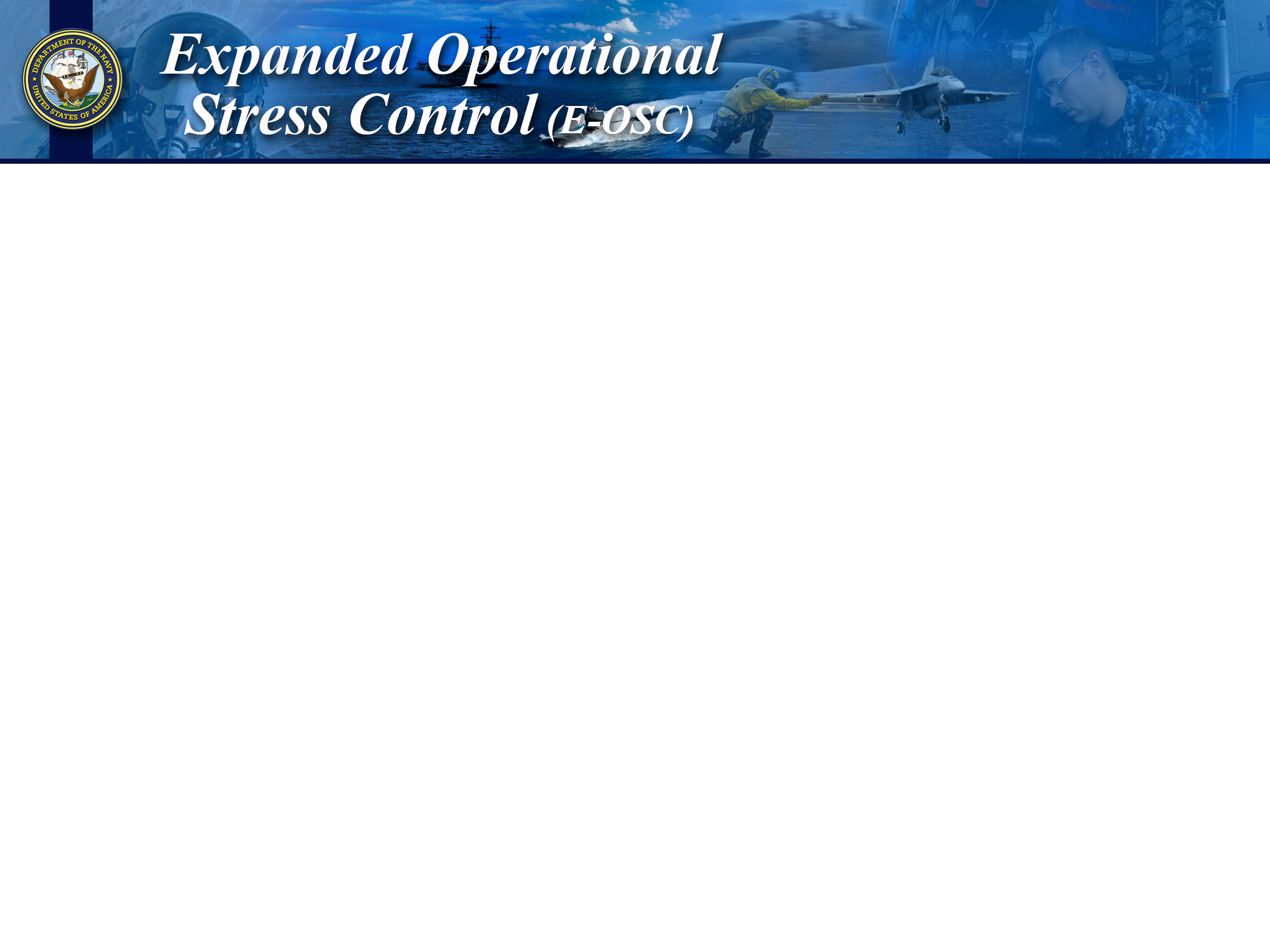 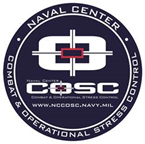 Culture of Excellence (COE)
Coast Guard Operational 
                 Stress Control (CG -0SC )
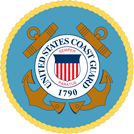 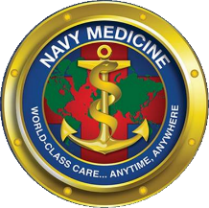 The Culture of Excellence (CoE) empowers Coast Guard members to support a culture of healthy norms and consistently engage in behavior that propels a higher cultural standard and optimizes human performance

Three Core Themes:
Toughness: Encompasses physical fitness, psychological strength and emotional resilience. All three work to increase members' readiness.

Trust: The reciprocal, transparent commitment between inclusive teams, leaders, peers and subordinates that contributes to an authentic environment with reduced bias and promotes learning and self-improvement.

Connectedness: Strong relationships act as the glue that keep our members, families, and civilians together through rough seas.
[Speaker Notes: Culture of Excellence (COE)

Discussion Questions:
-How can we put these themes into action?

The Culture of Excellence (CoE) empowers Sailors to maintain a culture of healthy norms and consistently engage in behavior that propels a higher cultural standard and optimizes human performance

1. A Culture of Excellence (CoE) focuses on Coast Guard Members to maintain a culture of healthy norms and consistently engage in behavior that propels a higher cultural standard and optimizes human performance. The difference on being a culture of compliance and a culture of excellence is compliance is about inspections, excellence is about superior performance and winning. A culture of excellence demands a sense of urgency in everything that we do, a focused action to deliver the outcomes that our Coast Guard desires.

2. Culture of Excellence is manifested in three core themes which focuses on behaviors that reinforce mission effectiveness by instilling toughness, trust and connectedness to achieve warfighting excellence

	a. Toughness: Encompasses physical fitness, psychological strength and emotional resilience. All three work to increase Sailor and Warrior readiness.
		• I look out for myself and others
		• We consider psychological toughness to be as important as physical toughness
		• Our Coast Guard: Help-seeking behavior is a sign of strength

	b. Trust: The reciprocal, transparent commitment between inclusive teams, leaders, peers and subordinates that contributes to an authentic environment with reduced bias and promotes learning and self-improvement.
		• I know that I can fail and try again
		• We take care of our shipmates by understanding and valuing their needs
		• Our Coast Guard: Feedback and transparency are desired at every level

	c. Connectedness: Strong relationships act as the glue that keep our Sailors, families and civilians together through rough seas. We come from around the world, from rural, urban and suburban environments, with different cultures, histories, perspectives and ways of thinking. We bring diversity to the fight-it is our warfighting advantage.
		• I can rely on my shipmates to have my back
		• We are actively inclusive, promote an inclusive culture and are open to diverse perspectives
		• Our Coast Guard: Each Coastie’s experience matters and is valued]
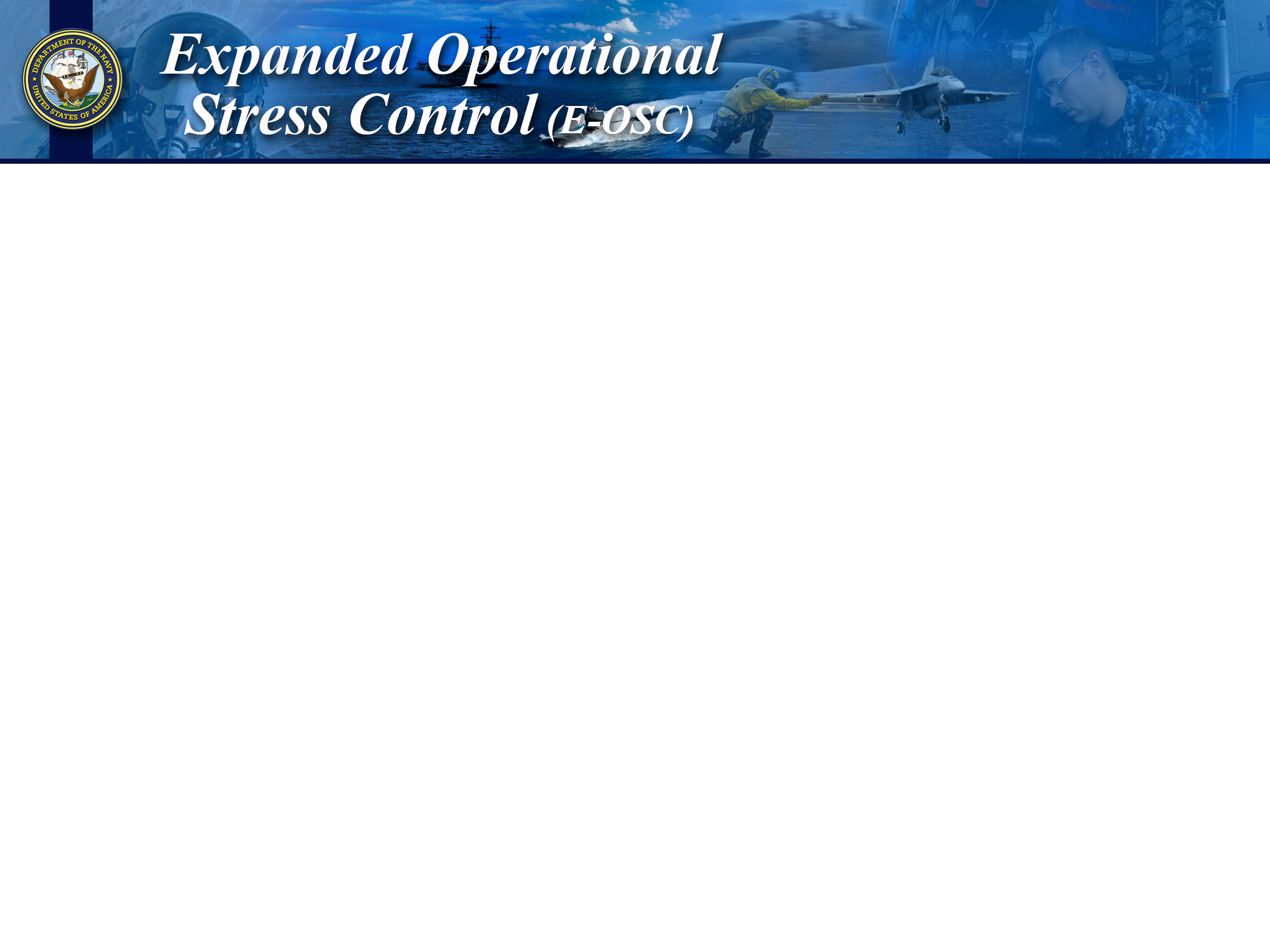 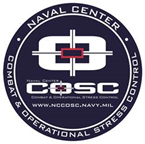 Leadership Challenge Assessment
Coast Guard Operational 
                 Stress Control (CG -0SC )
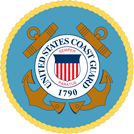 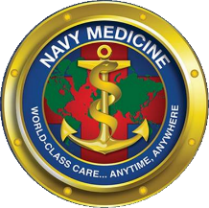 [Speaker Notes: Leadership Challenge Assessment

Directions: 
Visualize one or two leadership experiences you were involved in over the last few weeks. As you think back on those moments, read through the lists below and check which statements accurately describe your behavior.

Time Allotted: 10 minutes

Discussion Questions: 
-How many behaviors can you successfully check off?
-Which behaviors would be beneficial to include in your leadership strategy?
-Are you actively demonstrating toughness, trust and connectedness?
-How do you as a leader demonstrate the themes of Toughness, Trust, and Connectedness?

Social learning is an important component of behavior emulation and ethical leadership.  Leaders influence followers, and leadership guidance and behavior shapes followers. 

Sailors are aware of leader actions and tend to emulate leader behaviors. By emulating the behaviors of toughness, trust and connectedness leaders can establish legitimacy.  The theory of social learning posited that leaders serve as significant role models whose behaviors influence managers and supervisors who in turn influence employee behaviors. 

The Social Exchange Theory suggests that mutual social exchanges develop an environment of trust that can also form the basis of fairness.

Effective leadership requires concern and responsibility for individuals and their welfare, being attuned to the feelings. Leadership involves a coach-mentor process and the ability to influence individuals using components of emotional intelligence. Components of emotional intelligence are invaluable traits that support leadership and effective followership. Mayer and colleagues described traits to include self-awareness in recognizing one’s own emotions and its impact on others, self-regulation as an ability to control emotions, motivation as a desire to achieve, empathy in understanding others’ emotions, and social skills in managing interactions in teams and developing relationships.]
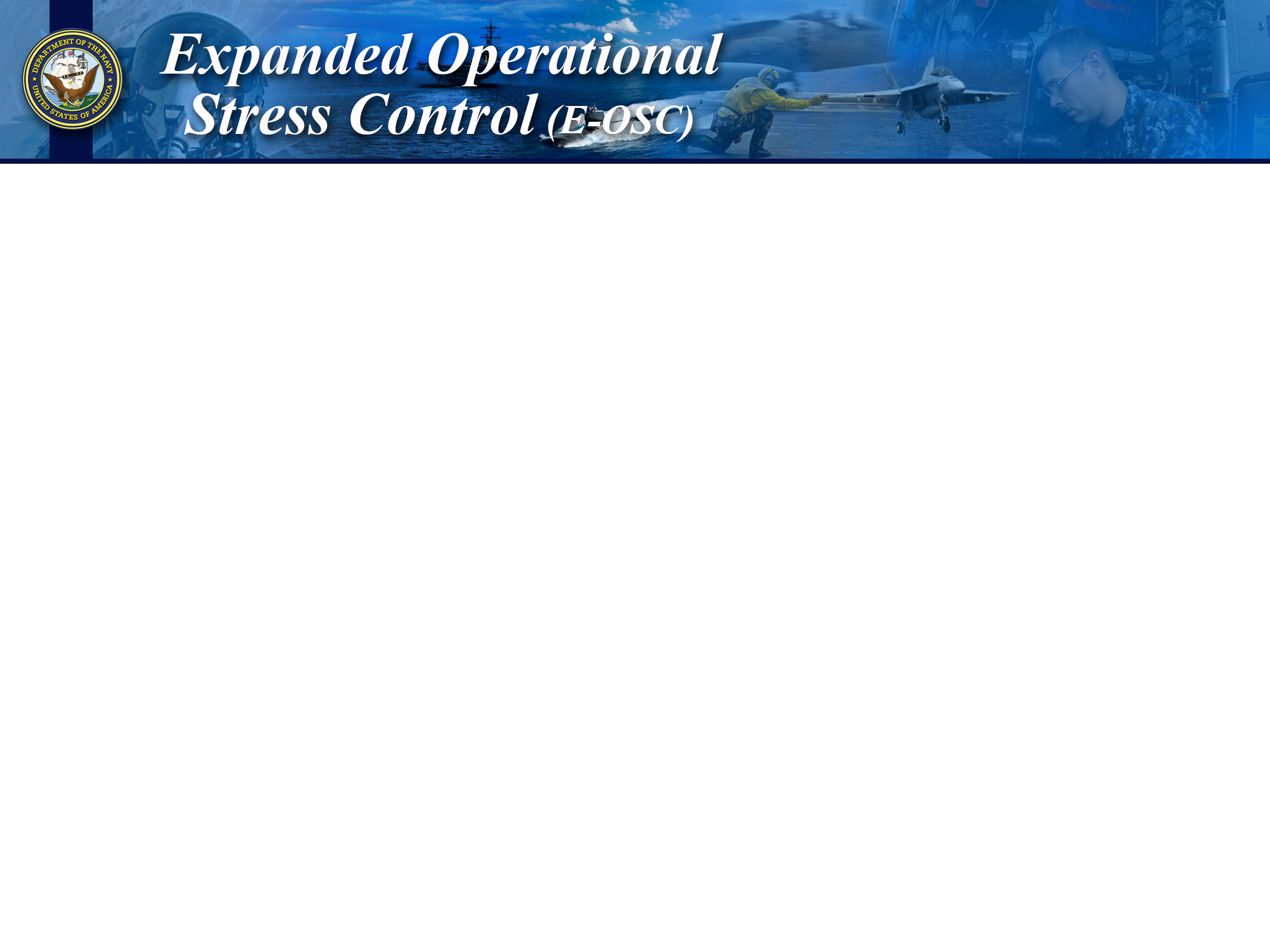 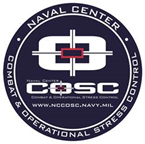 Signature Behaviors
Coast Guard Operational        
                 Stress Control (CG -0SC )
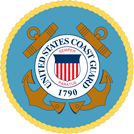 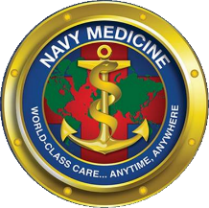 Look beyond programs and policies to bring us back to the very foundation of our proud Coast Guard heritage

Establishes behaviors expected from leaders and acceptable behaviors from all Coast Guard members

Supports the Coast Guard’s capability to remain Ready, Relevant and Responsive
[Speaker Notes: Signature Behaviors 

Signature Behaviors have been identified that emphasize the positive and honorable behavior that our Coast Guard members exhibit on a daily basis

Look beyond programs and policies to bring us back to the very foundation of our proud Coast Guard heritage

Establish acceptable behaviors and bring to the deckplates what we expect of all our Coast Guard Members as well as what our Coasties should expect from their leaders and the organization which is the United States Coast Guard

Supports the Coast Guard’s capability to remain Ready, Relevant, and Responsive

Signature Behaviors are designed to assist all Coast Guard members to live out the Coast Guards Core Values, Coast Guard Ethos, and display the core attributes of a culture of excellence as key to ensuring the Coast Guard has a professional work environment that supports and empowers every member to make a respected contribution

Signature Behaviors in action merely demonstrate examples of what our Coast Guard members do every day to live up to these standards]
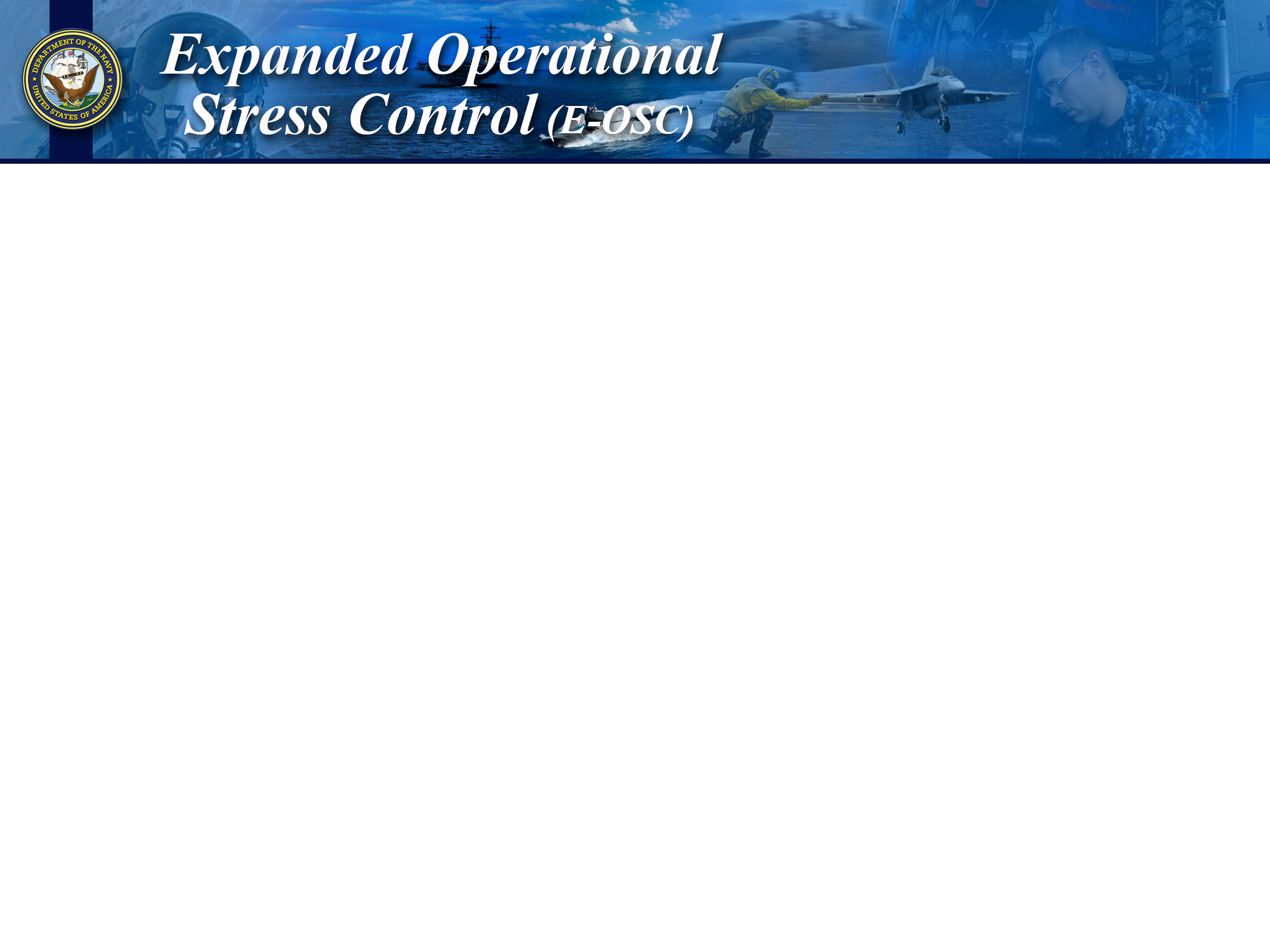 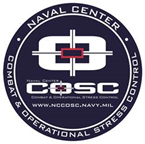 Signature Behaviors
Coast Guard Operational 
                  Stress Control (CG -0SC )
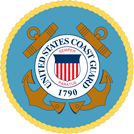 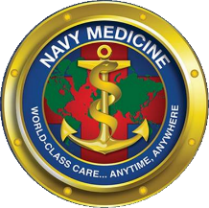 [Speaker Notes: Signature Behaviors 

Discussion Questions:
-What are every day ways we can emulate Signature Behaviors?
-What is the antithesis of Signature Behaviors and reason we may engage in these behaviors?

In order to stay on course and make our Core Values, Ethos and Core Attributes more relatable and actionable, we have defined 10 Signature Behaviors to help guide and make the force better, in both our everyday missions and when navigating stormier seas.

- We live our Coast Guard Core values and Ethos through our Signature Behaviors:
	Treat every person with respect - honor
	Take responsibility for my actions - honor
	Uphold the highest degree of integrity in professional and personal life - honor
	Intervene when necessary – honor, respect, devotion to duty
	Embrace the diversity of ideas, experiences, and backgrounds of individuals - respect
	Hold others accountable for their actions – devotion to duty 
	Be a leader and encourage leadership in others – respect
	Grow personally and professionally every day – devotion to duty
	Exercise discipline in conduct and performance
	Contribute to team success through actions and attitudes]
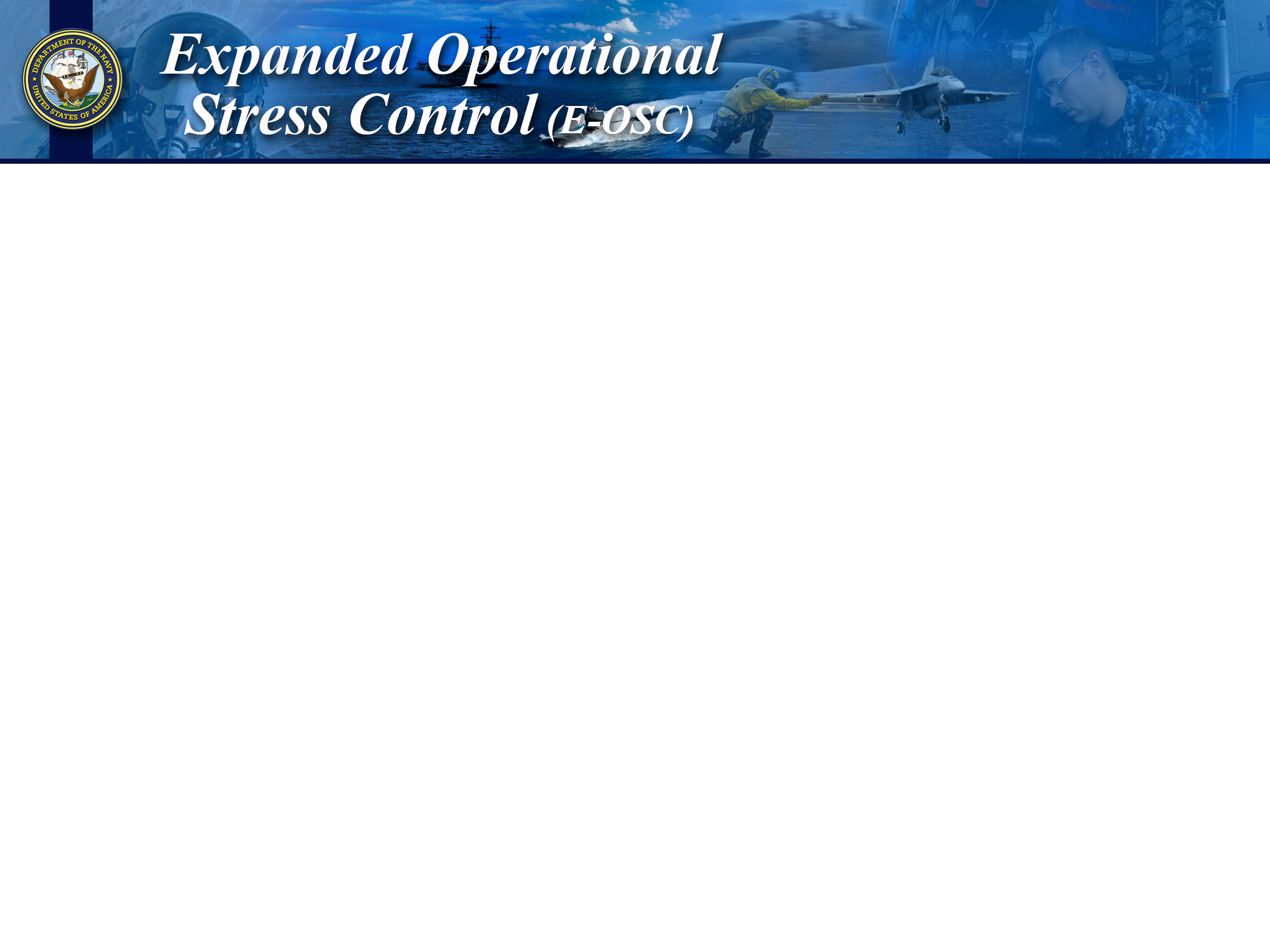 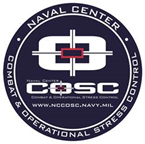 Signature Behaviors
Coast Guard Operational 
                    Stress Control (CG -0SC )
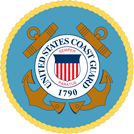 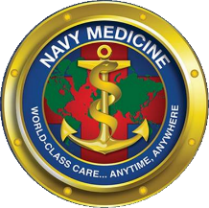 [Speaker Notes: Signature Behaviors

Discussion Questions:
-How does engaging in signature behaviors support the listed benefits and what is the value?

Signature Behaviors support:

Career advancement
Equal opportunity
Family wellbeing 
Finding purpose 
Harnessing diversity 
Healthy eating
Healthy interpersonal relationships 
Healthy sleep habits
Physical health
Psychological health
Responsible drinking
Self-care
Stress navigation 
Work-life balance 
Acceptance]
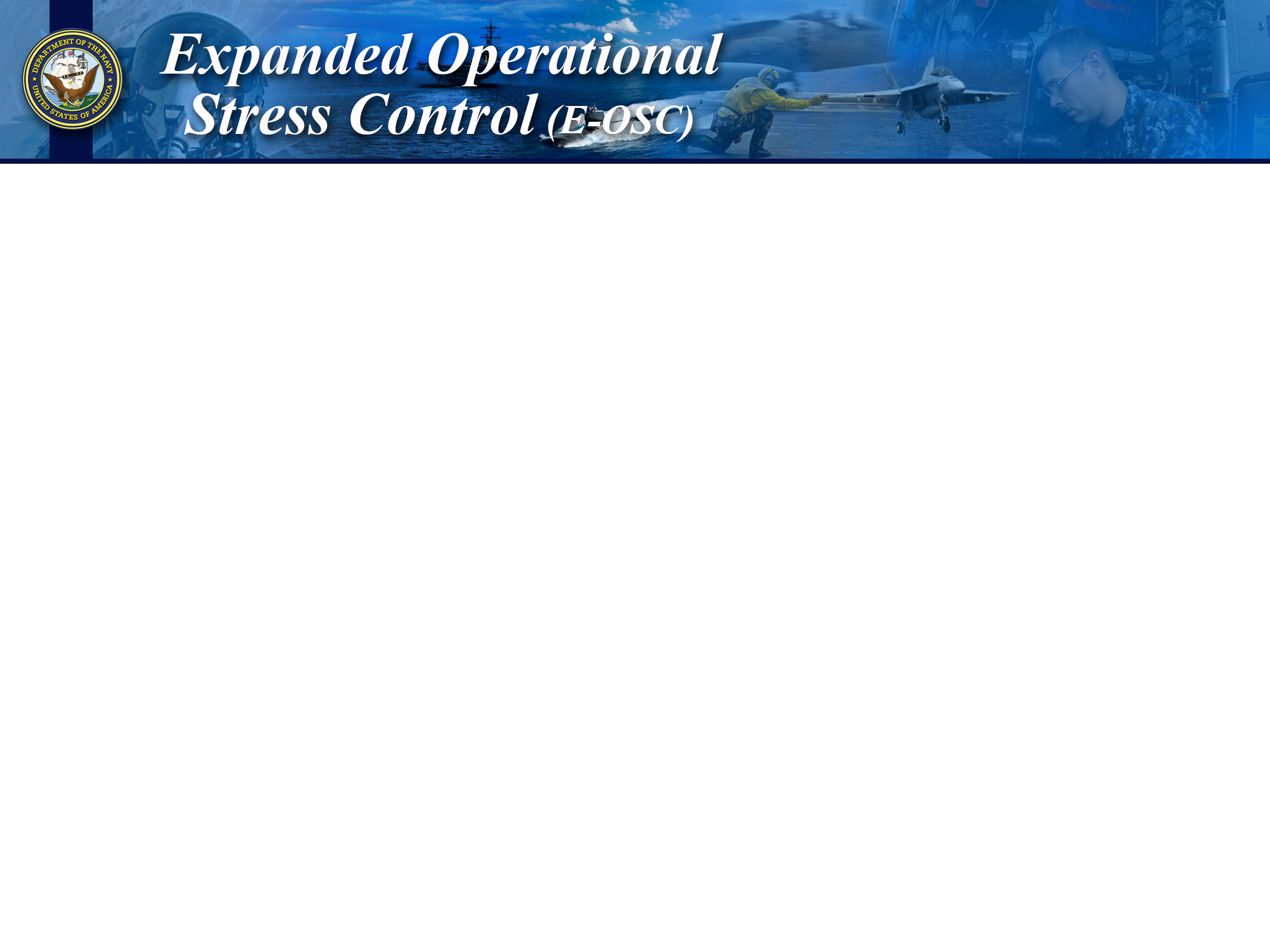 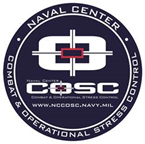 Signature Behavior  Relationships
Coast Guard Operational 
                   Stress Control (CG -0SC )
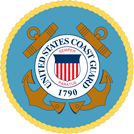 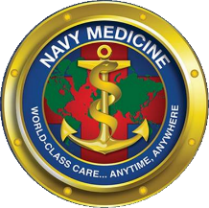 Core Attributes
Integrity
Accountability
Initiative
Toughness
Coast Guard Ethos
We Protect
We Defend
We Save
Coast Guard 
Core Values
Honor
Respect
Devotion to duty
[Speaker Notes: Signature Behavior Relationships

-How do Signature Behaviors tie together with our Coast Guard Values, Ethos and Core Attributes?
-What are everyday behaviors that people do that go against our values? 
-What are everyday behaviors that people do that align with our values?
 
Core Values (Honor, Respect, Devotion to Duty)
Coast Guard Ethos  : ETHOS:  In Service to our Nation     With Honor, Respect, and Devotion to Duty  (We protect,  We defend’  We save’  We are Semper Paratus
We are the United States Coast GuardCore Attributes (Live the CG core values-Integrity and Accountability, toughness-Protect and Defend, Toughness, initiative-the Always Ready Shield)
The vision of the Coast Guard to be Ready, Relevant and Responsive for our nation, and the citizens we protect.  
 
We demonstrate what we stand for through: 
Coast Guard
Coast Guard Core Values:
Honor: I am accountable for my professional and personal behavior. I will be mindful of the privilege I have to serve my fellow Americans.
 
Core Attributes:
Our behaviors as individuals and as an organization align with our values as a profession (Integrity). We achieve and maintain high standards (Integrity, Initiative, and Toughness).
 
We will:
Conduct ourselves in the highest ethical manner in all relationships with peers, seniors, and juniors.
Be honest and truthful in our dealings with each other, and with those outside the Coast Guard.
Be willing to make honest recommendations and accept those of junior personnel.
Respect others as a fundamental tenet of our character.
Be accountable for our professional and personal behavior.
 
Signature Behaviors in Action:
I will engage others with honesty and integrity and will proactively intervene or take action when witnessing those not doing so.
I will listen to people and solicit, welcome, and respect their contributions.
I will make honest recommendations and respect those of junior personnel.
I will do the right thing whether in uniform or not, whether I am on the job or not.
 
Respect: Displaying and living by the values, and holding others in high regard that gives me the moral and mental strength to do what is right, with confidence and resolution, even in the face of temptation or adversity.
 
Core Attributes:
We are a mission-focused force (Accountability, Toughness). - Trust and confidence are enhanced by our actions (Accountability). 
 
We will:
Make decisions in the best interest of the Coast Guard and the nation, without regard to personal consequences.
Meet the demands of our profession and the mission when it is hazardous, demanding, or otherwise difficult.
Reduce the likelihood and acceptance of inappropriate behaviors.
Correct inappropriate actions of peers, seniors and juniors even if unpopular.
Alert others when dangerous situations arise.
Ensure small infractions are corrected so they don‘t accumulate into complacency or lead to larger problems.
Muster the moral and mental strength to do what is right, even in the face of personal or professional adversity.
 
Signature Behaviors in Action:
I will hold Shipmates accountable for infractions even if these Shipmates are my buddies.
I will not use sexist/racist comments or jokes and will correct others when they use them.
I will ‘take a stand’ and intervene when Shipmates are acting or treating others inappropriately.
I will confront and correct discriminatory behavior when it occurs.
I will stop hazing and bullying and any other inappropriate behavior if I see it.
I will intervene to protect my Shipmates from situations that may lead to sexual assault.
 
Devotion to Duty: The day-to-day duty of every service member to join together as a team to improve the quality of our work, our people and ourselves.
 
Core Attributes: 
Our leaders will take ownership and act to the limit of their authorities (Accountability, Initiative). On their own, everybody strives to be the best they can be – we give 100% when on the job (Initiative). Our most junior teammate may have the best idea; we must be open to capturing that idea (Initiative).
 
We will:
Value diversity and practice inclusion.
Demonstrate fairness in rewards and promotions.
Assist others in understanding equal opportunity in the Coast Guard
 
Signature Behaviors:
I will encourage cross-cultural understanding and learning.
I will not allow Shipmates to be treated unfairly because of race, religion, gender, sexual orientation, or gender identity.
I will support DoD policy to treat all Service members with professionalism, dignity, and respect.
I will support cultural and gender diversity, diverse backgrounds, and viewpoints to enhance our readiness and mission effectiveness.
Reject illegal and unethical behavior and the appearance of such behaviors.
Uphold responsibility and accountability for actions.
Speak up for what is right
 
Coast Guard Ethos:
 
I am a Coast Guardsman, committed to Discipline: Exercise discipline in conduct and performance
 
Core Attributes: 
We foster a questioning attitude and look at new ideas with an open mind (Initiative, Toughness)
 
We will:
Dedicate ourselves to personal and professional growth.
Maintain self-control and sound judgment in thoughts, speech, and actions.
Maintain a balance of mental, physical, and spiritual readiness.
 
Signature Behaviors in Action:
I will strive for a high level of professional and operational knowledge, physical and mental fitness, and spiritual strength.
I will strive for improvement and excellence in all that I undertake.
I will exercise self-control in my thoughts, speech, and actions
 
I Live the Coast Guard Core Values - Integrity: Uphold the highest degree of integrity in professional and personal life
 
Core Attributes:
We actively strengthen each other’s resolve to act consistently with our values (Integrity, Accountability)
 
We will:
Reject illegal and unethical behavior and the appearance of such behaviors.
Uphold responsibility and accountability for actions.
Speak up for what is right.
Live Coast Guard Core Values, Ethos, and Core Attributes.
 
Signature Behaviors in Action:
I will lead by example, striving for personal and professional excellence in all situations in a manner that brings credit upon me, my Shipmates, my command, and my Coast Guard.
I will remain loyal to my Coast Guard, and when I see illegal, unethical, or destructive behavior taking place, I will not tolerate it.
 
 
I am proud to be a Coast Guardsman – We are the United States Coast Guard - Teamwork: Contribute to team success through actions and attitudes
 
Core Attributes: 
As individuals, as teams, and as a Coast Guard, our conduct must always be upright and honorable both in public and when nobody’s looking (Integrity).
 
We will:
Dedicate ourselves to duty and the Coastguard, above ourselves.
Appreciate diversity and value the contributions of all.
Create an inclusive environment.
Be dependable and reliable to those who are counting on us.
Invest personal efforts into team outcomes.
 
Signature Behaviors in Action:
I will uphold the success of my team, my unit, and the Coast Guard above my personal ambitions.
I will build a culture of inclusion, considering and valuing the unique and diverse contributions of all team members.
I will be ready for every team event, whether daily work or special evolutions, physically, mentally, and professionally prepared.
If I need physical, mental, or spiritual assistance to successfully support my team, I will seek help.]
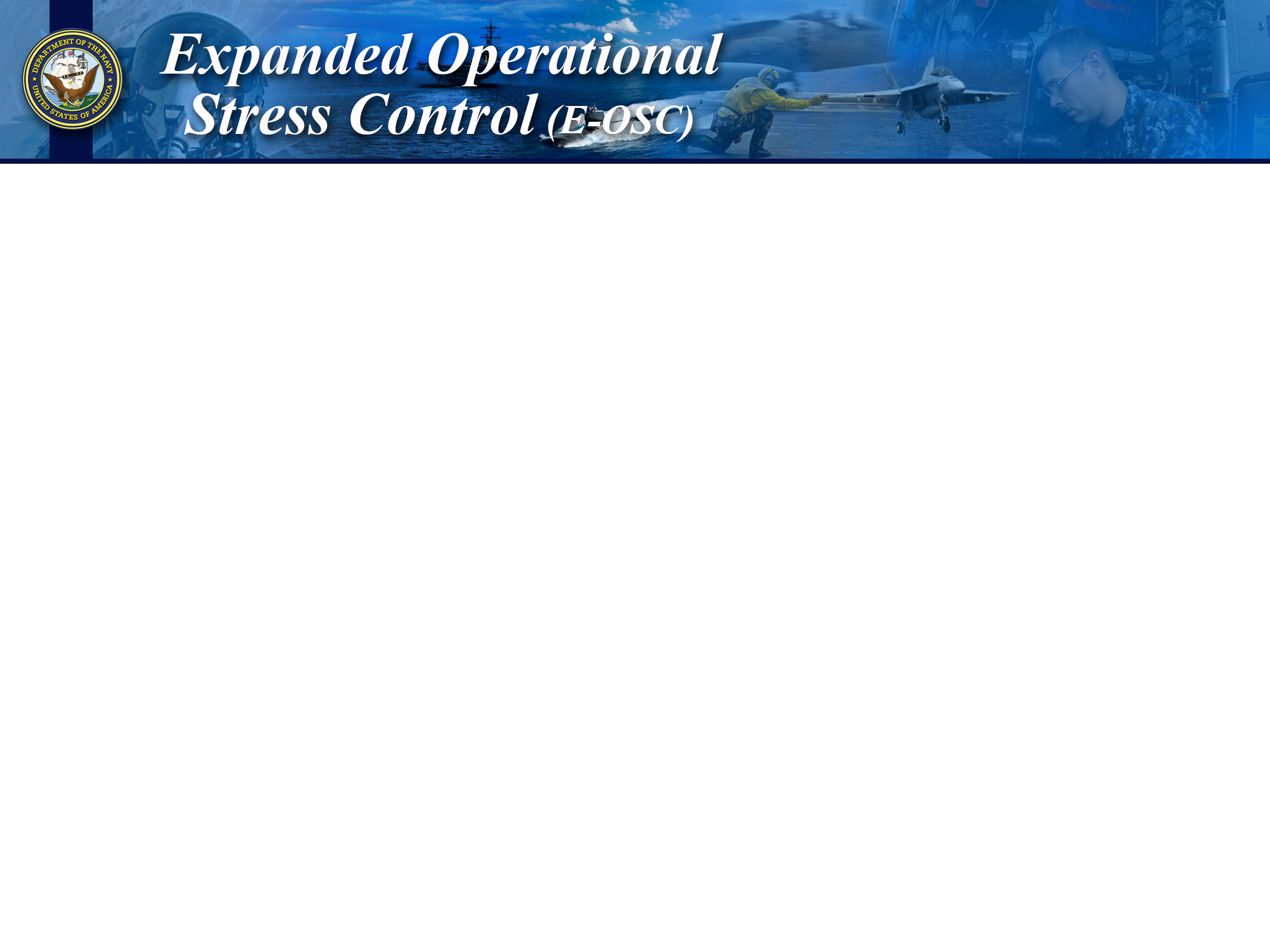 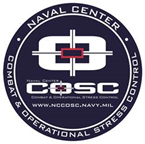 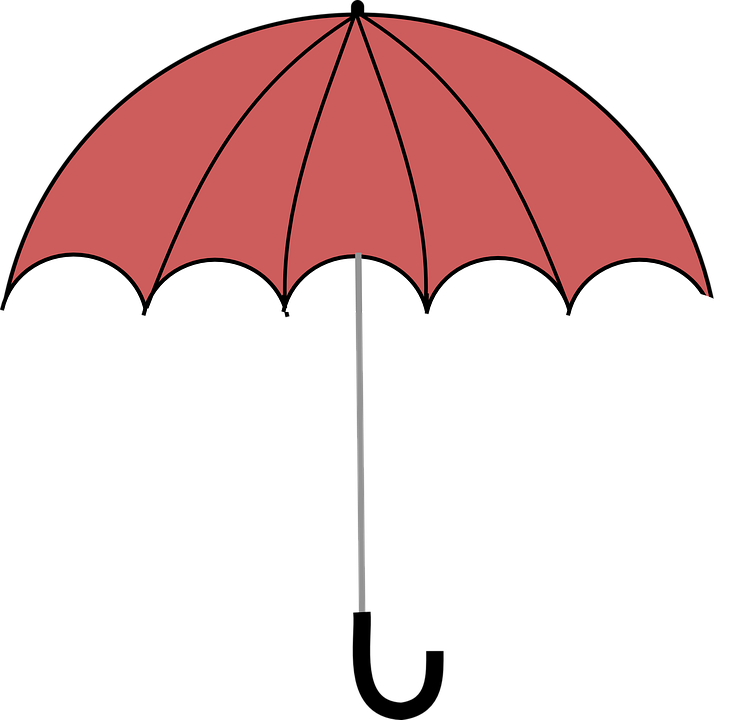 Coast Guard Operational 
                       Stress Control (CG -0SC )
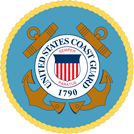 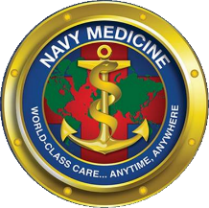 Culture of Excellence
Individual
Emotional Intelligence 
Energy Management
Healthy Behaviors
Effective Coping 
Individual Values
Organizational
Signature Behaviors 
Coast Guard Core Values 
Coast Guard Ethos
Core Attributes
[Speaker Notes: Culture of Excellence

In the first part of this module we discussed what is important to the CG, and how important it is to uphold the highest integrity in all who serve our country. Our organizational values include, Signature Behaviors, CG Core Values, CG Ethos and Core Attributes. Now we need to step back and learn more about how one can become objective evaluators of oneself. By doing this, one can compare their current behaviors to their internal standards and individual values.
 
The challenges that come with service to country also require individuals to understand themselves at a deeper level, by inculcating and emulating healthy coping skills such as: 
Emotional Intelligence
Energy Management- Emotional Regulation and arousal control
Healthy Behaviors 
Effective Coping
Individual Values]